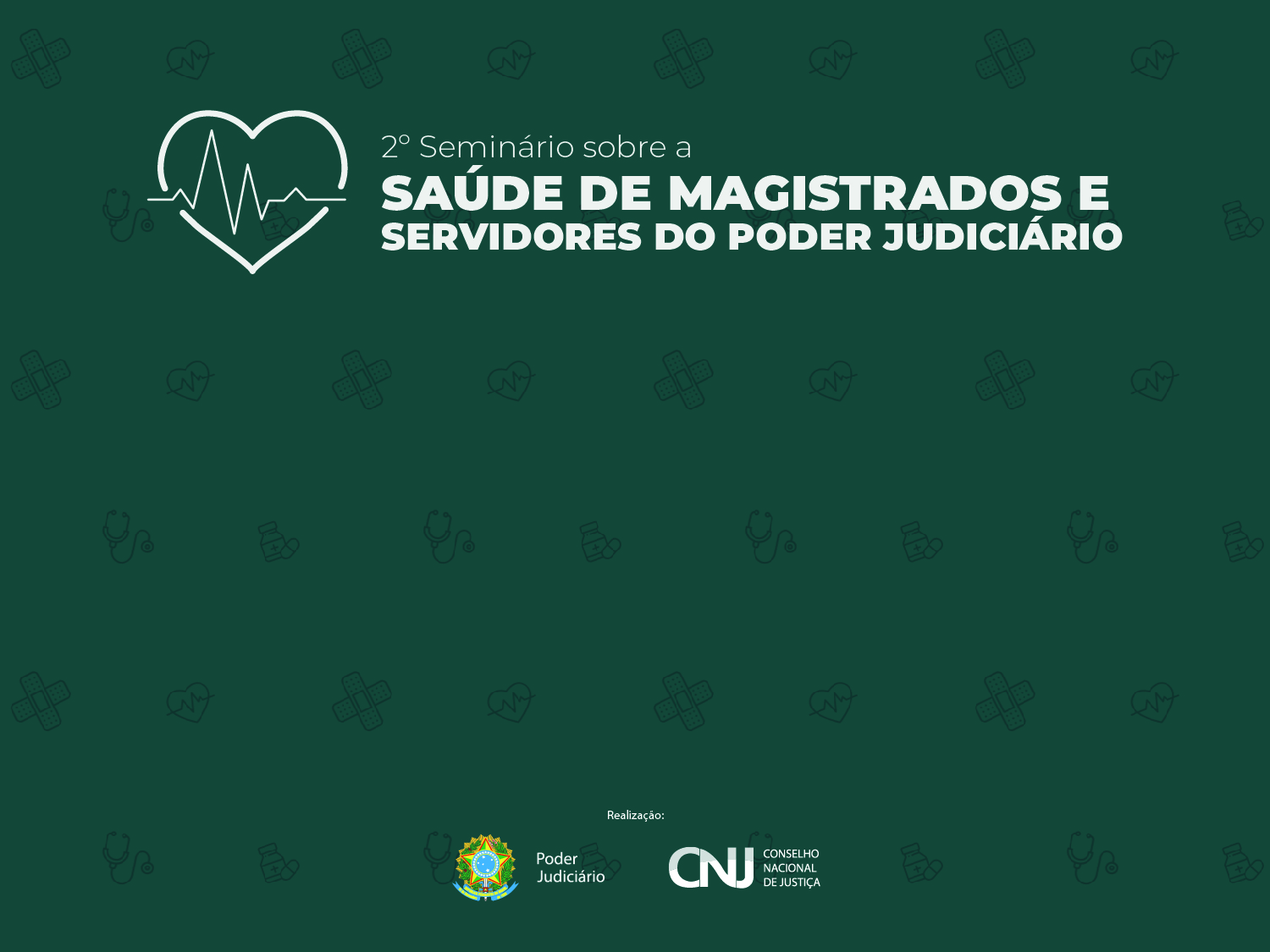 Planos de Saúde e Autogestão
Vantagens da autogestão

1. Não há fins lucrativos
2. mensalidades com valores inferiores aos praticados no mercado;
3. atendimento personalizado
4. Cobertura e exclusões bem definidas
5. Negociação direta com prestadores de serviços;
6. Decisões absolutamente técnicas
Resultados da Oficina:

1. Utilização da verba pública à autogestão. Quanto a isso há manifestação do TCU.
2. O CNJ deverá formatar um curso destinado a assessorar os tribunais que desejam implementar um serviço de saúde na modalidade autogestão;
3. Possibilidade de afastamento da jurisdição do magistrado gestor da autogestão; 
4. Os tribunais de menor porte podem se unir aos outros da região para instituírem a modalidade de autogestão.